How Community Colleges are Responding to Workforce Preparedness and Economic Development in Illinois
Traditional Mission of Community Colleges
Transfer oriented courses
Career (occupational) courses
Adult basic education
Additional Mission
●  Workforce Development
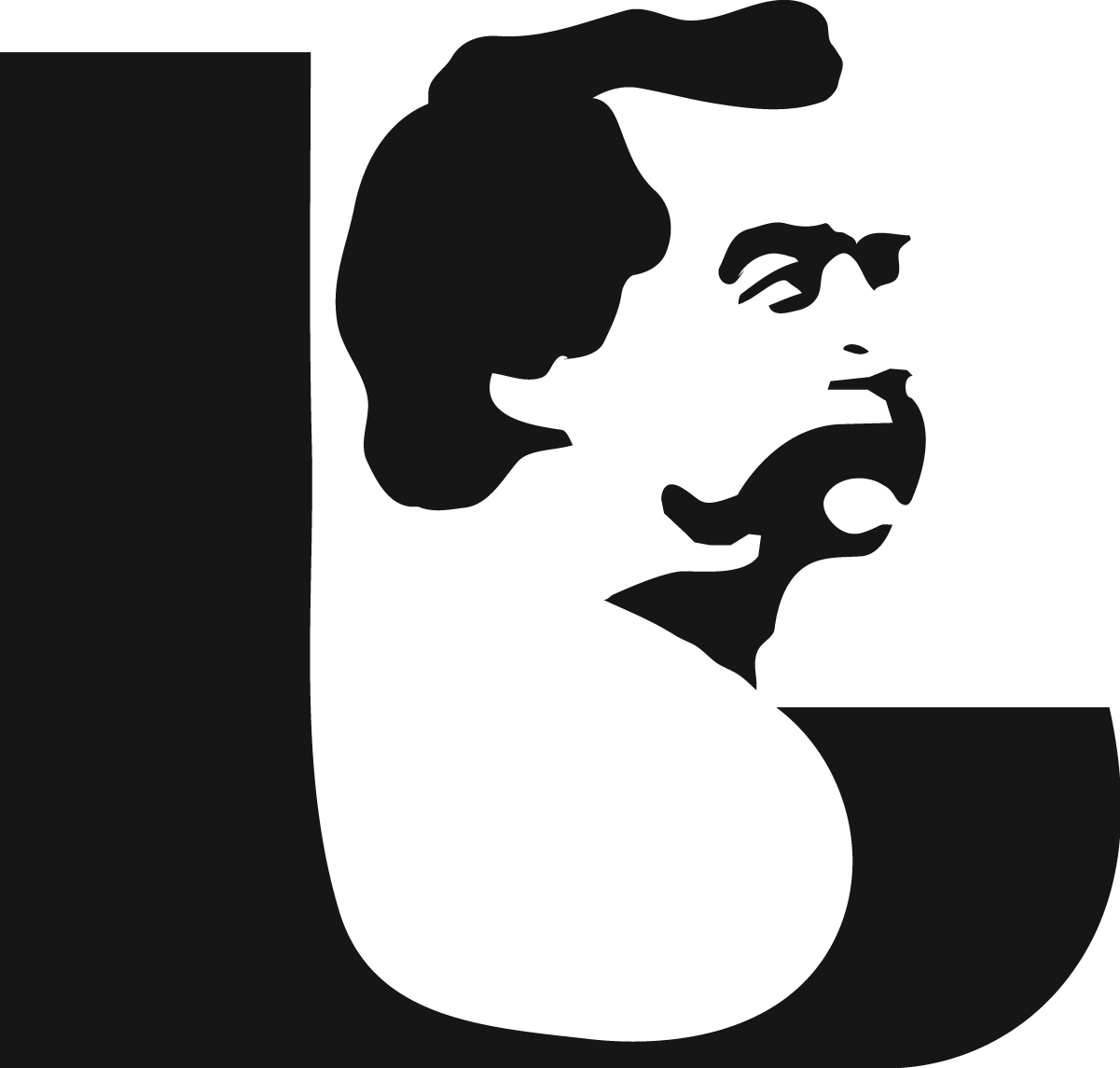 Workforce Development
Incumbent worker training
Customized training
Expanded roles for local business
Enhanced partnerships with businesses
	Economic Development
Site selection team
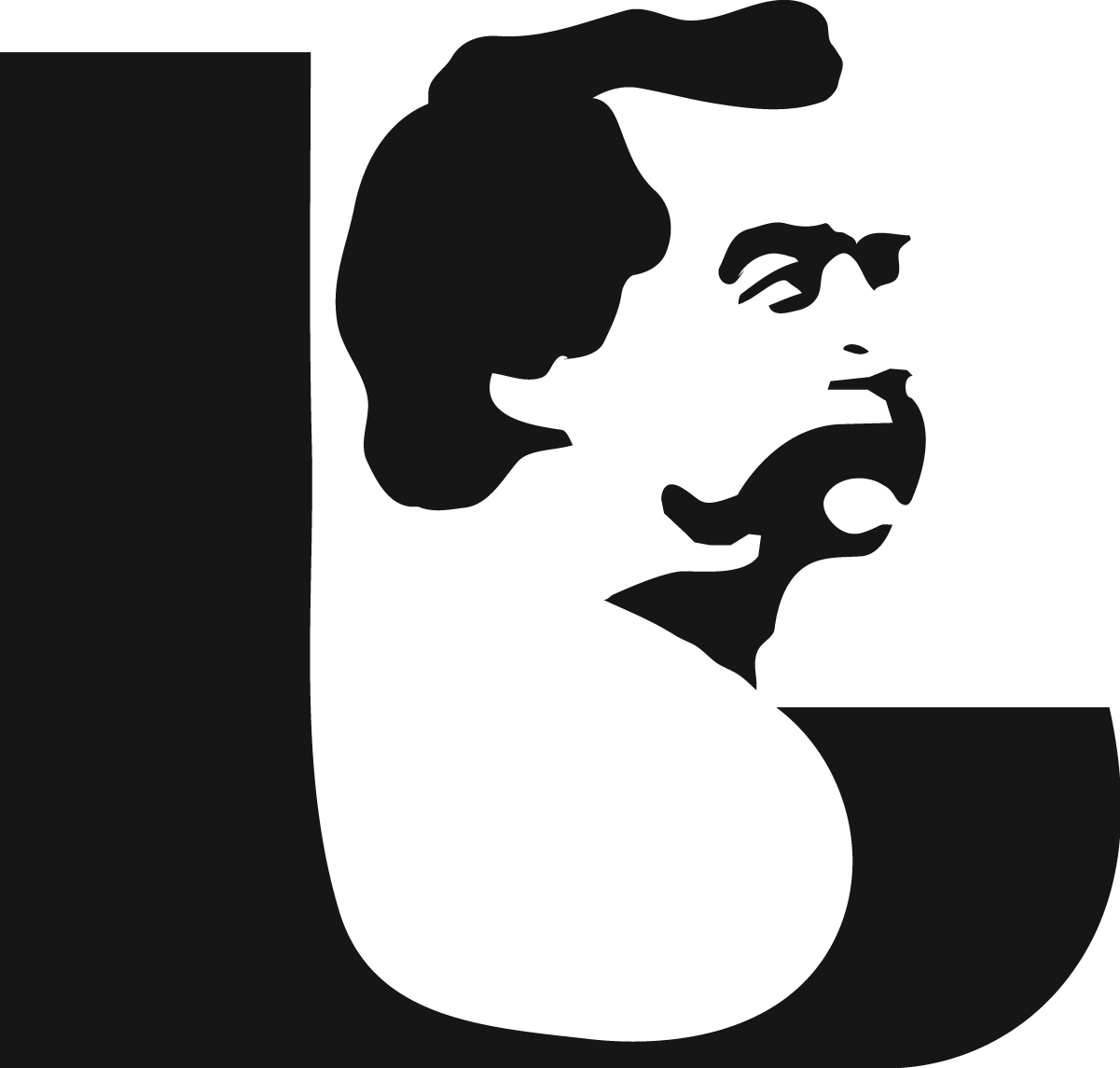 “In their workforce development role, community colleges must supply training programs designed to assist their communities in retaining existing employers and attracting new ones.”
		--Duane E. Leigh and Andrew M. Gill
			Upjohn Institute/Employment Research
			October 2007
“If you look at the nationwide averages for new job growth, only one percent of new jobs come from companies moving into an area; 55 percent come from existing businesses expanding and 44 percent come from new startups.”
		--Mark Olchefke
			Community College Entrepreneur
			Spring/Summer 2008
“In a highly dynamic, knowledge-based economy, constant learning and retraining are not simply desirable; they are necessary to stay relevant.”
		--Eric Peterson
			Scanning the Future 
			Center for Strategic and International Studies
			Washington, D.C.
			July 2008
“Community Colleges will be the key to the constant retraining of the work force due to the rapid changes taking place in our economy.”
		--Jack Schultz
			2008 Top Ten Trends for the Agurbs
			Effingham, Illinois
Community College Organization Structures
Workforce Development Departments
Centers for Business and Industry
Small Business Development Centers
Procurement Technical Assistance Centers
Workforce and Community Education
Economic and Workforce Development
Adult and Workforce Education
Community and Corporate education
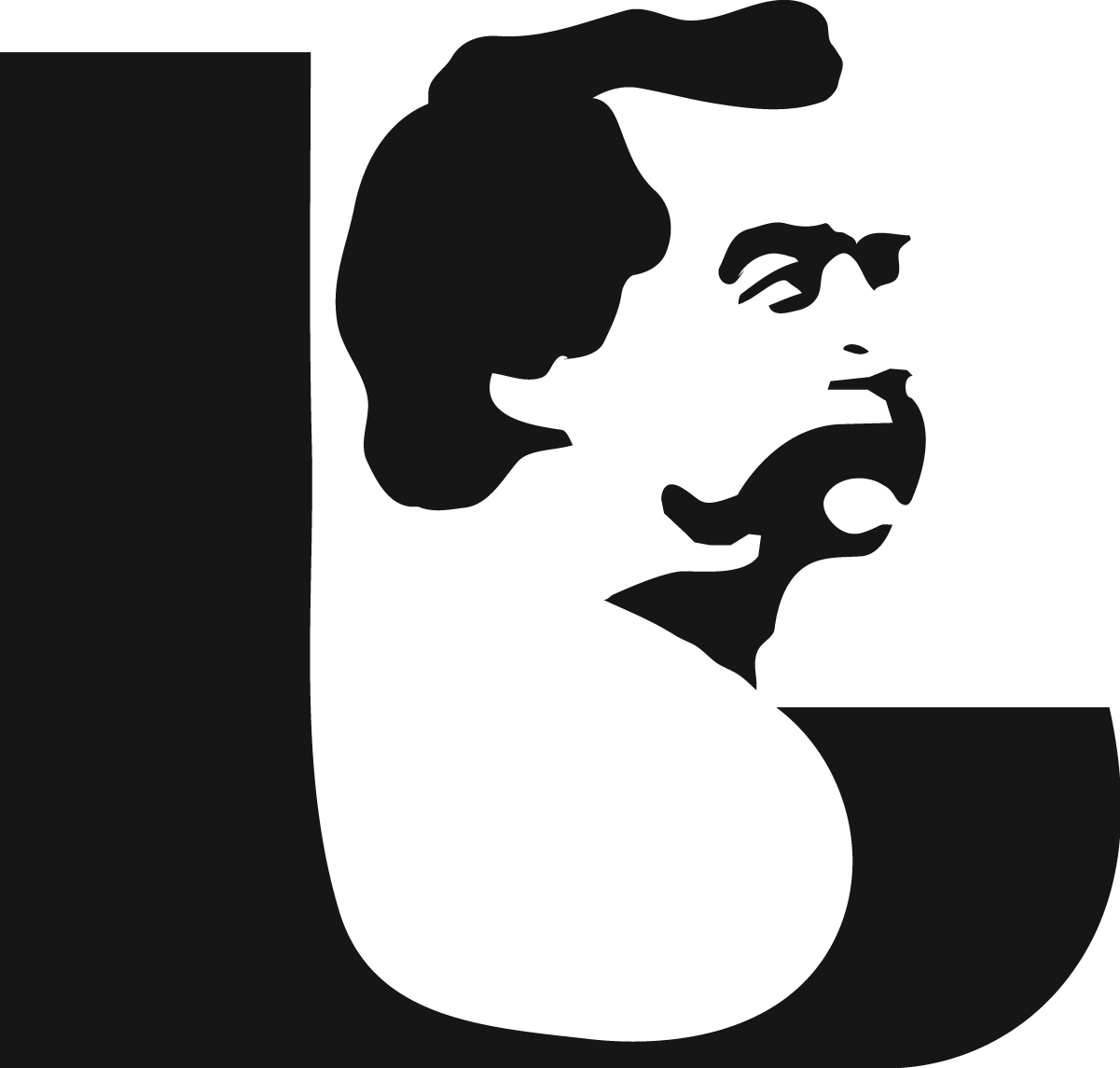 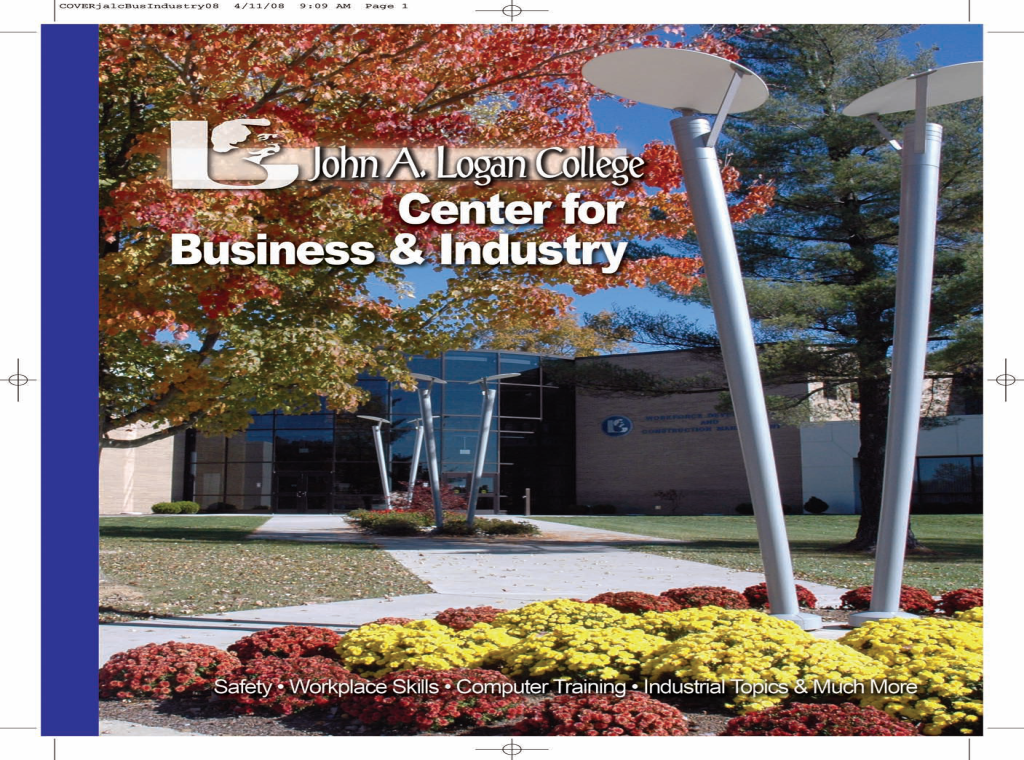 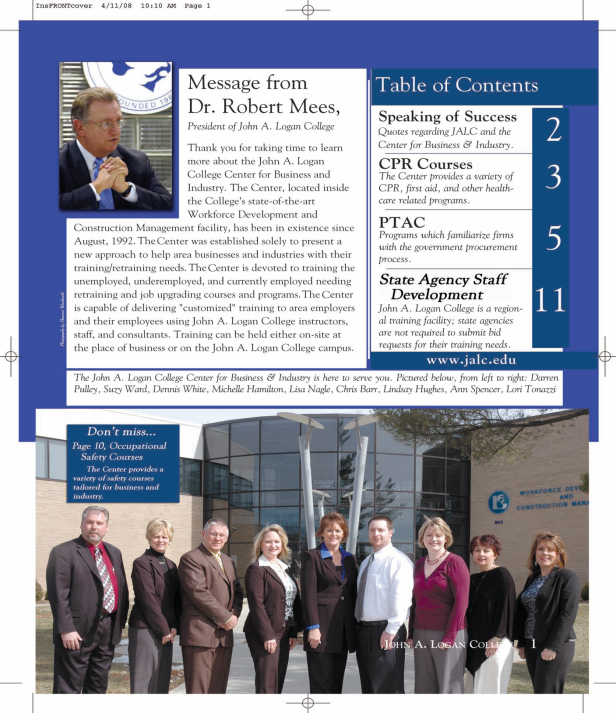 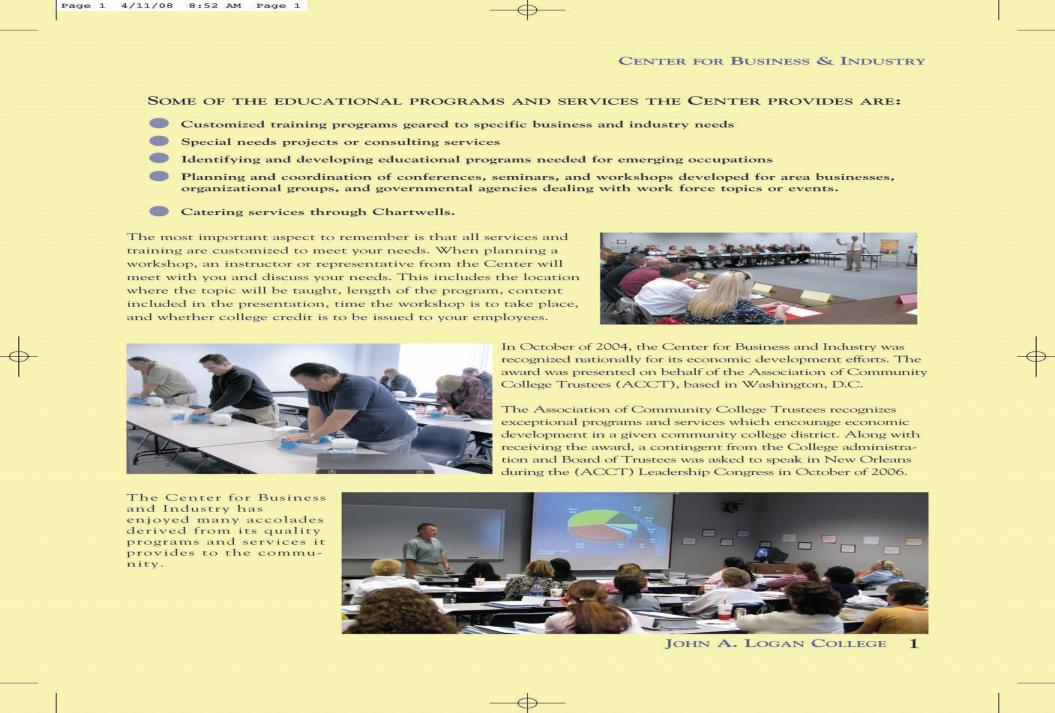 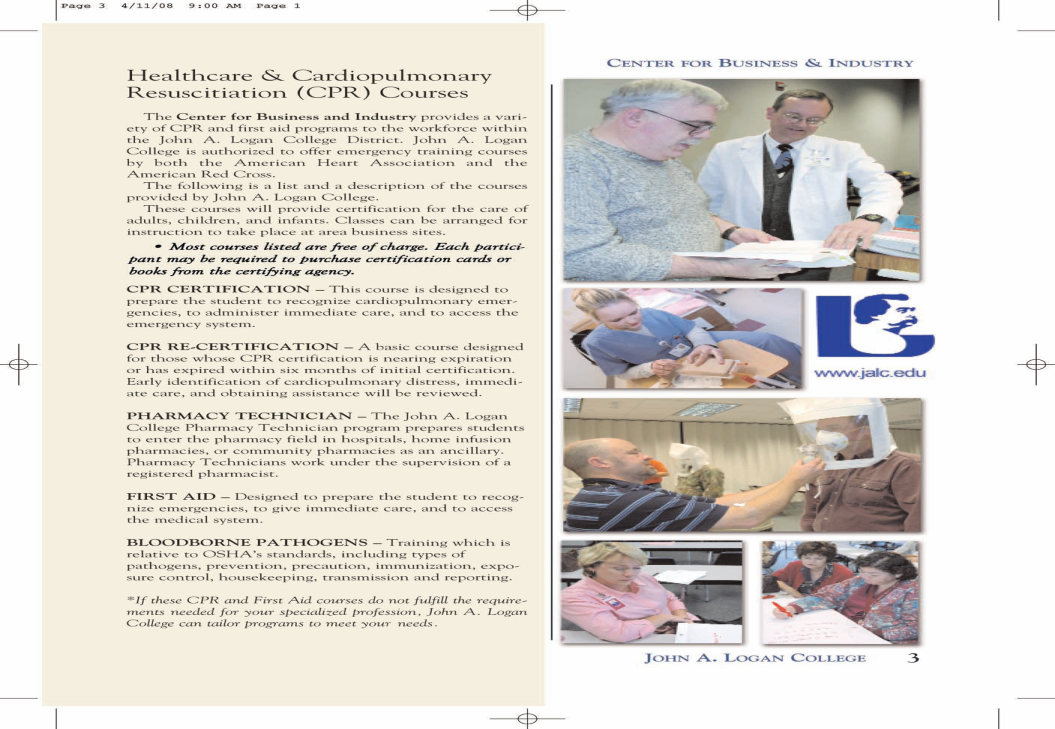 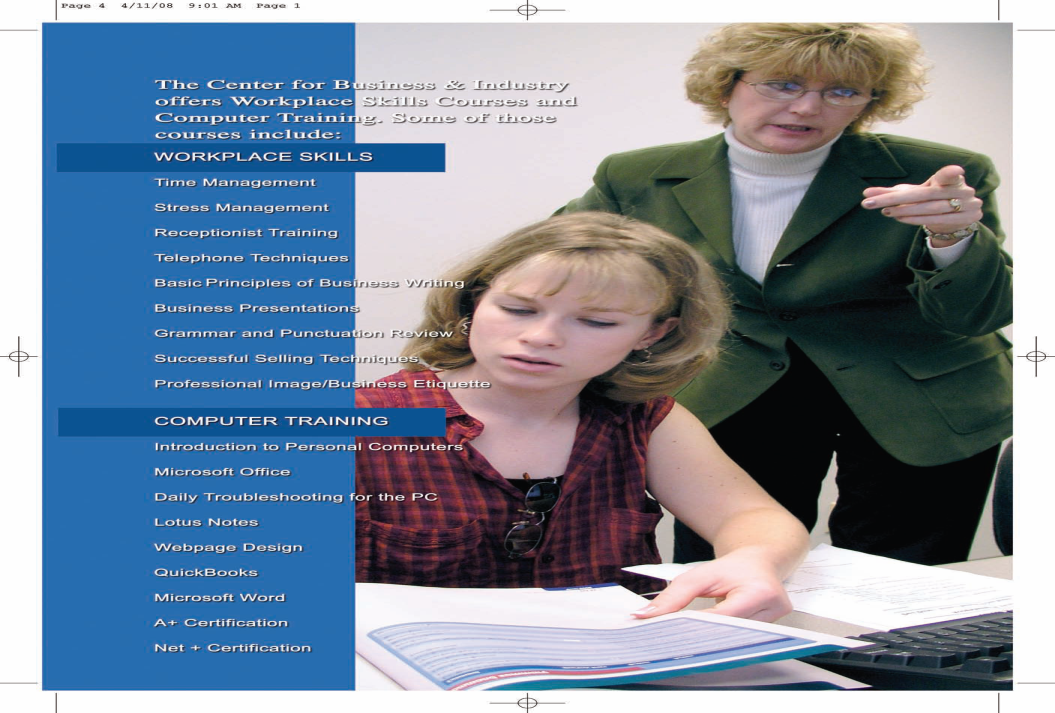 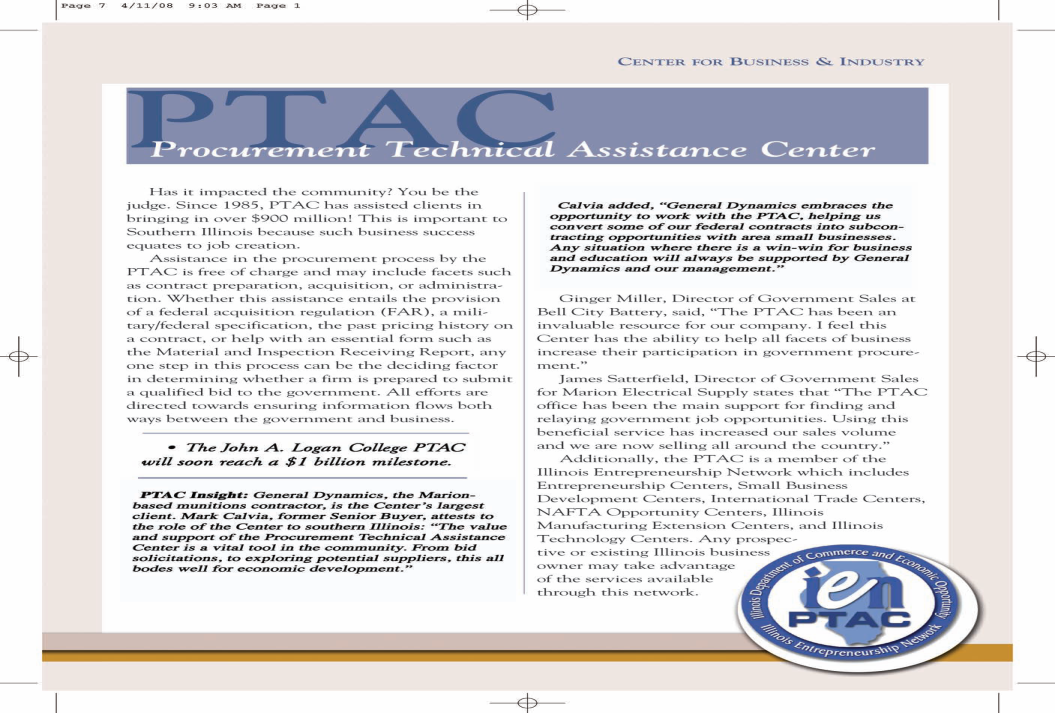 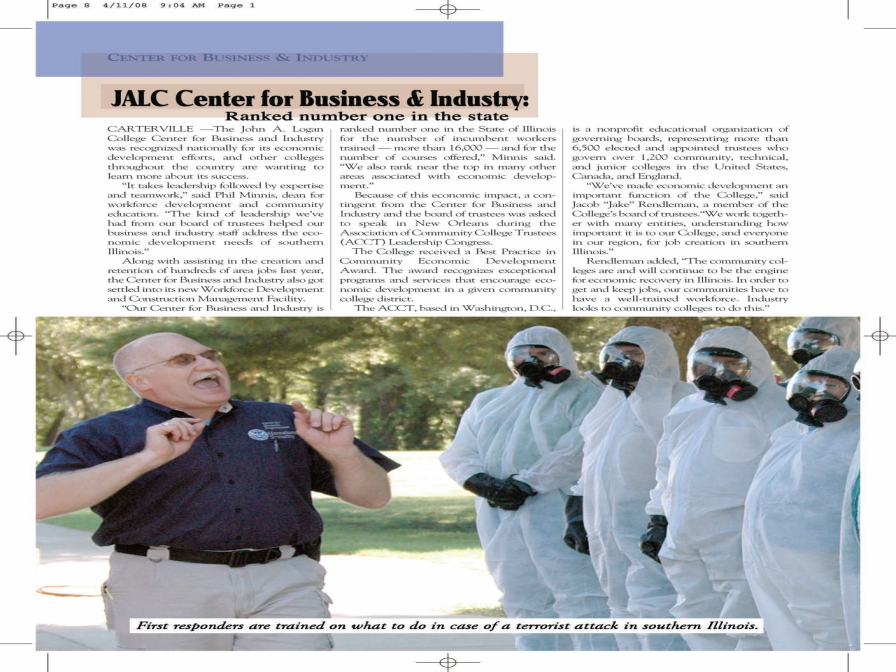 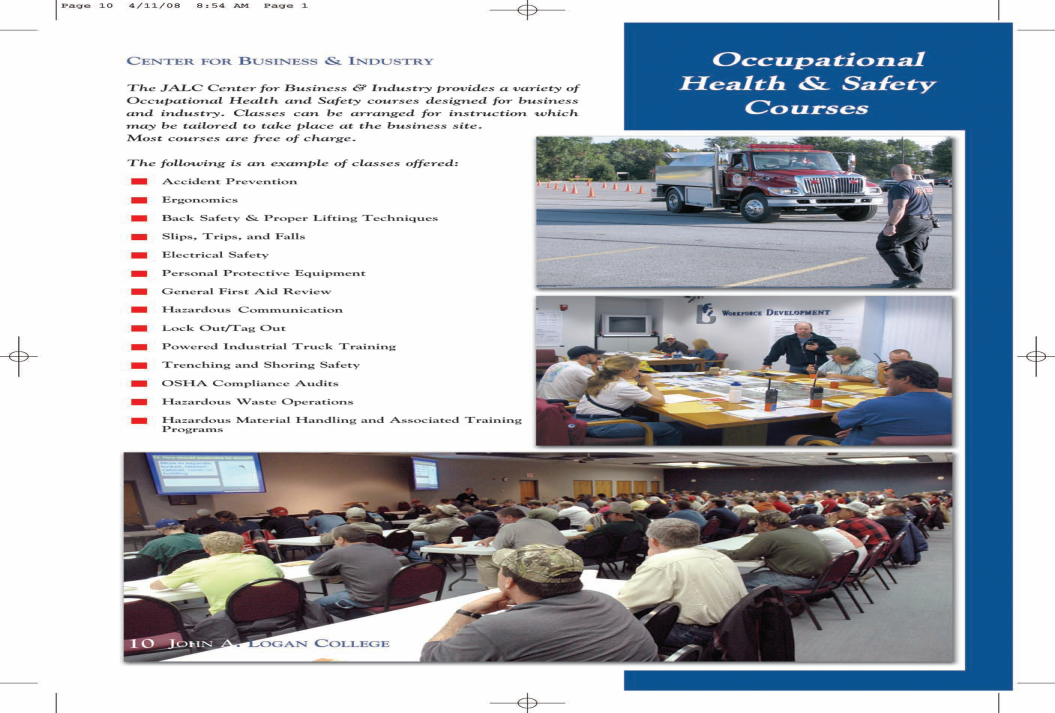 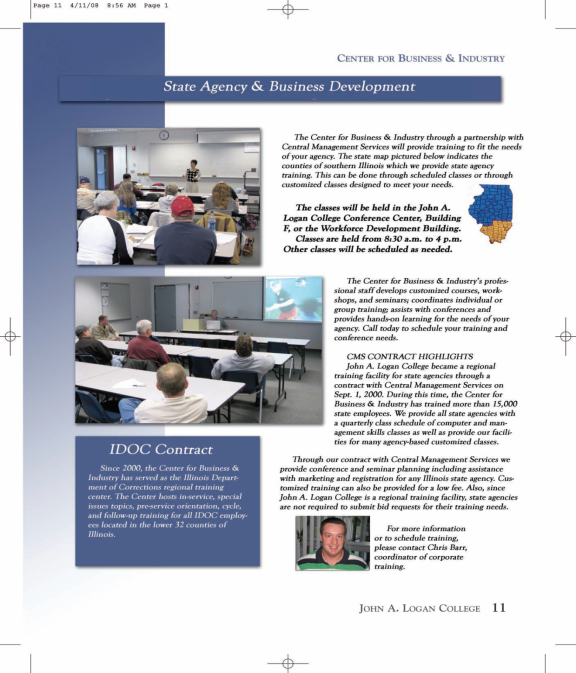 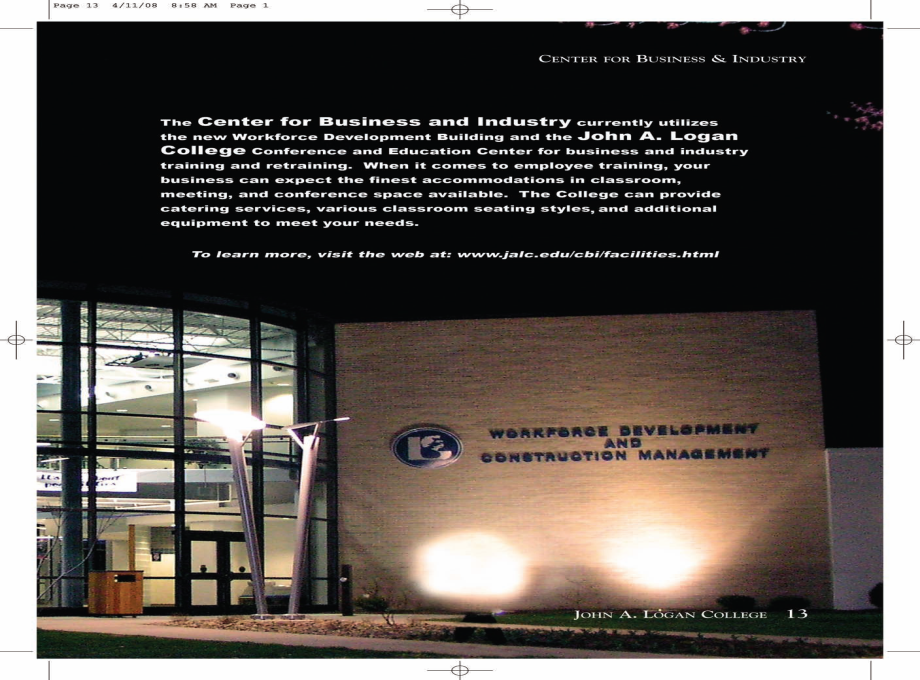 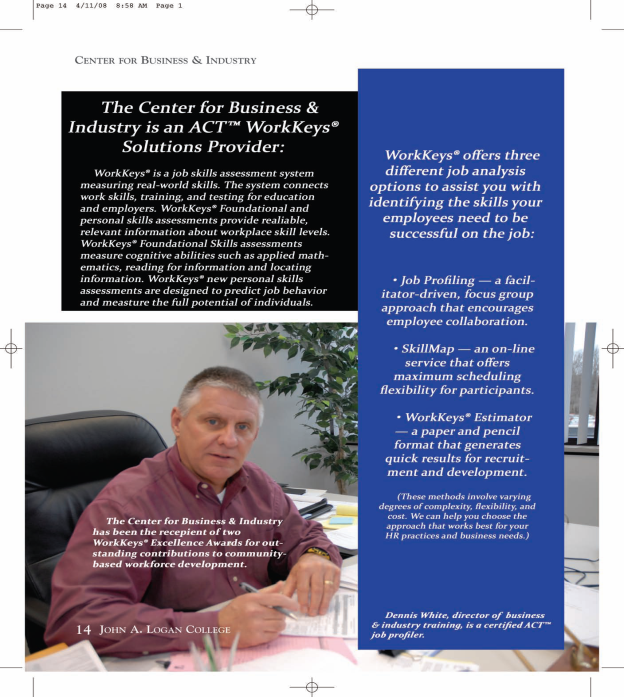 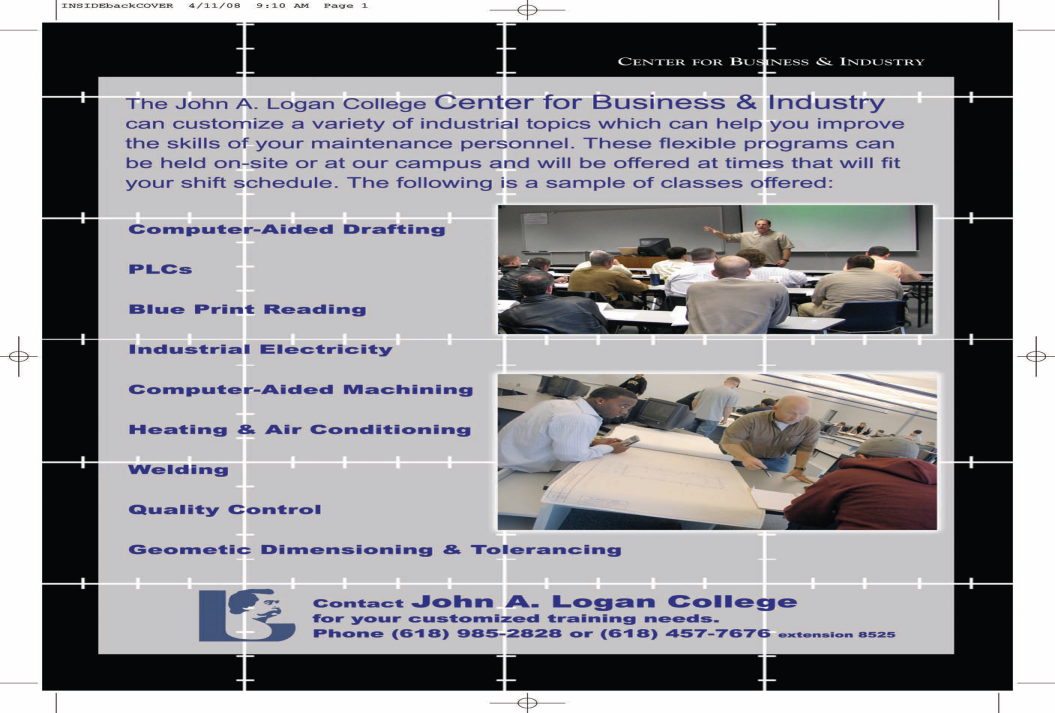 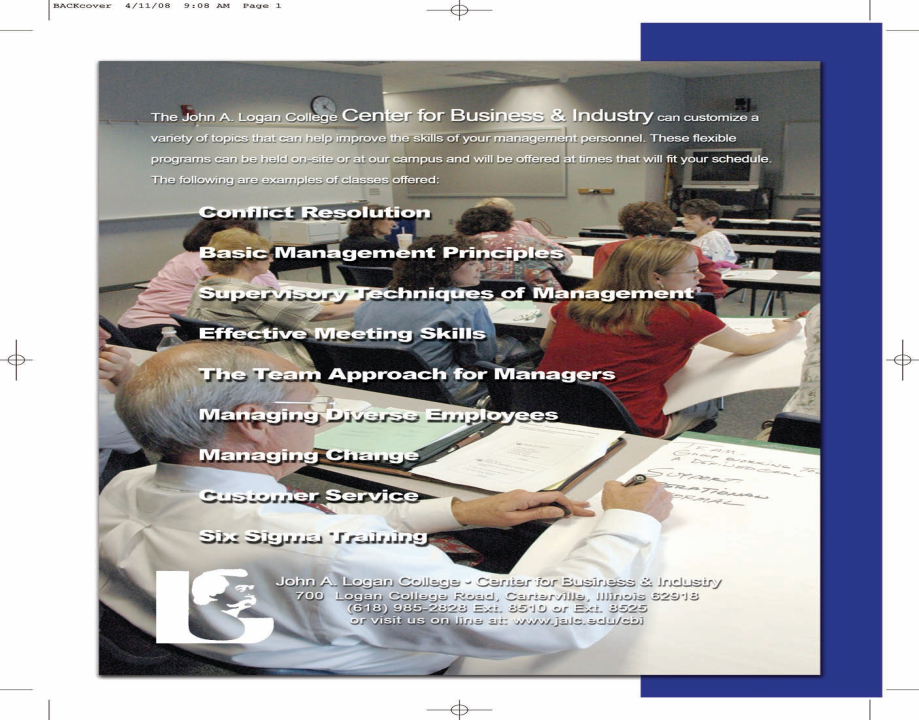 Southern Illinois Healthcare
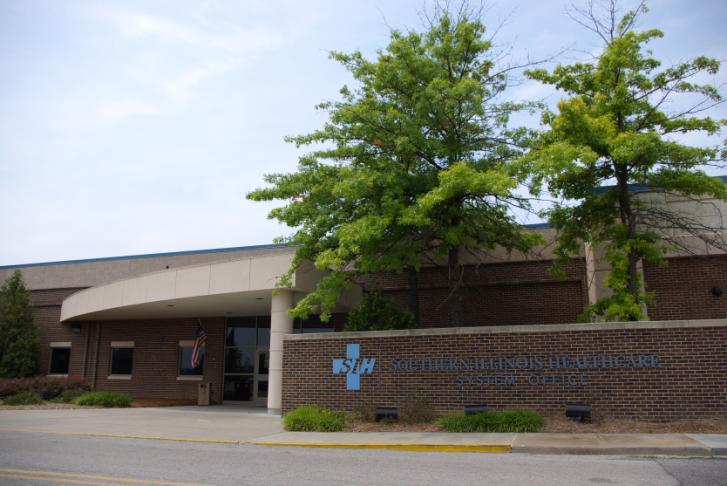 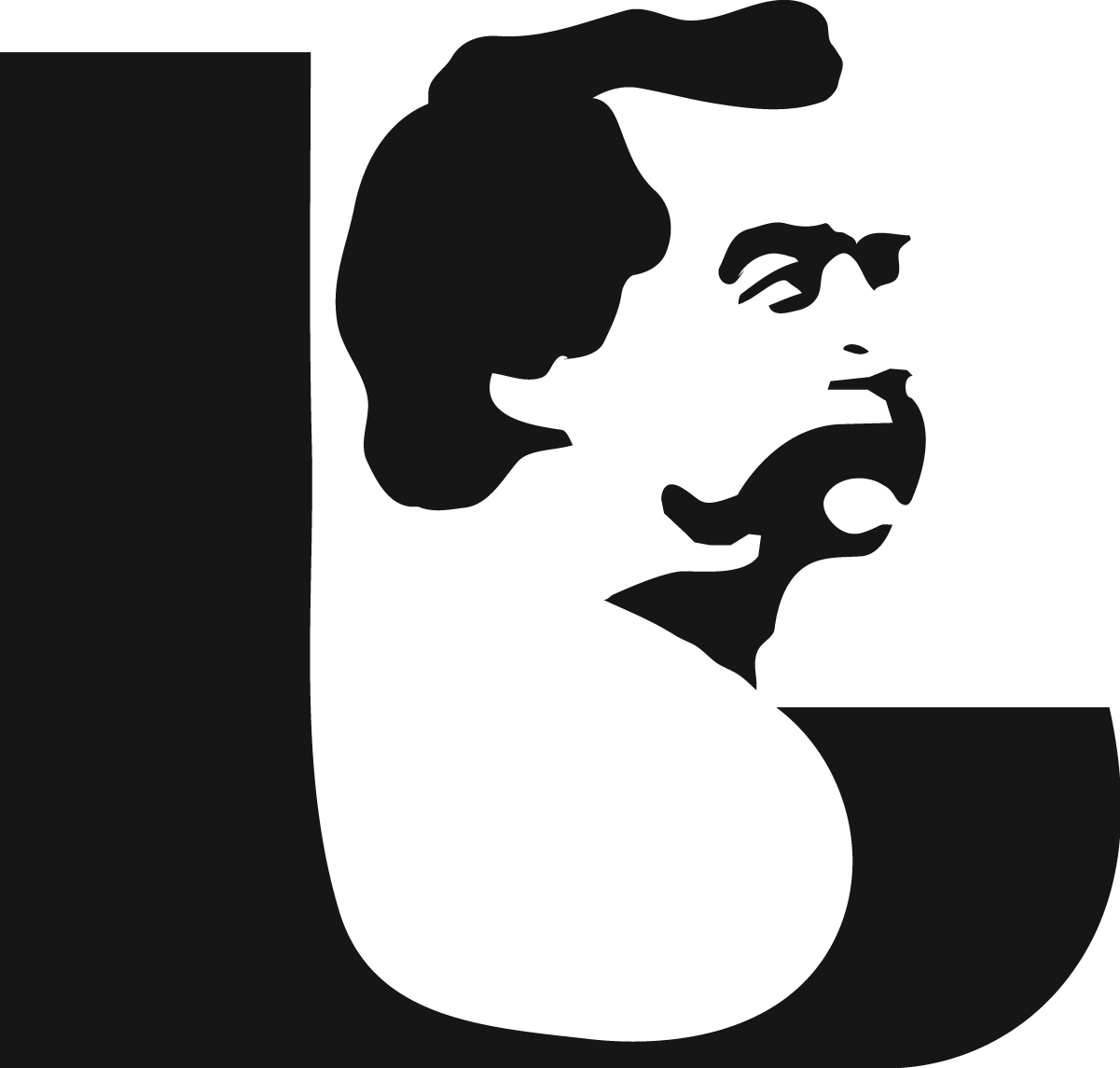 AISIN
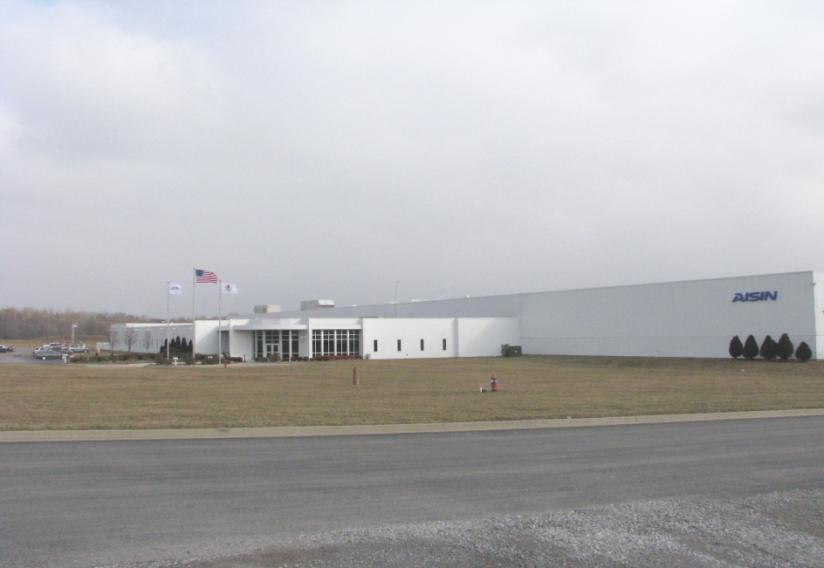 N.E.W. Corporation
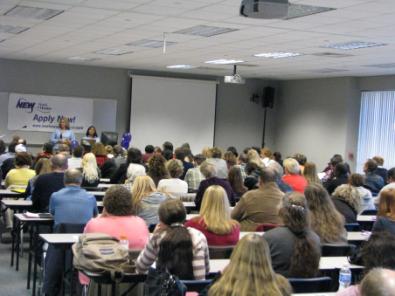 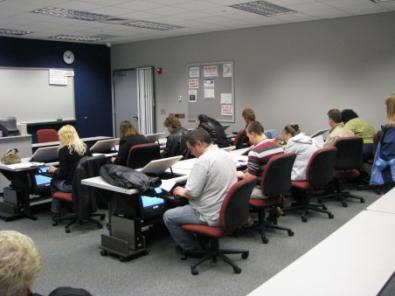 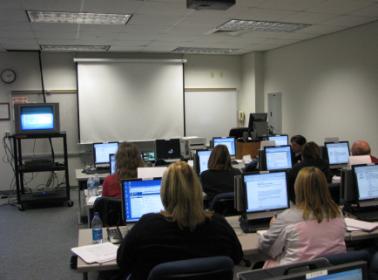 Other Initiatives/Challenges
METH 
Homeland Security (NIMS)
Cyber Crime
Transitioning  Workers
Good-career changes, upward mobility
Bad-layoffs and plant closures
Entrepreneurship Education
Online education
Global competition
Technology
Work ethic
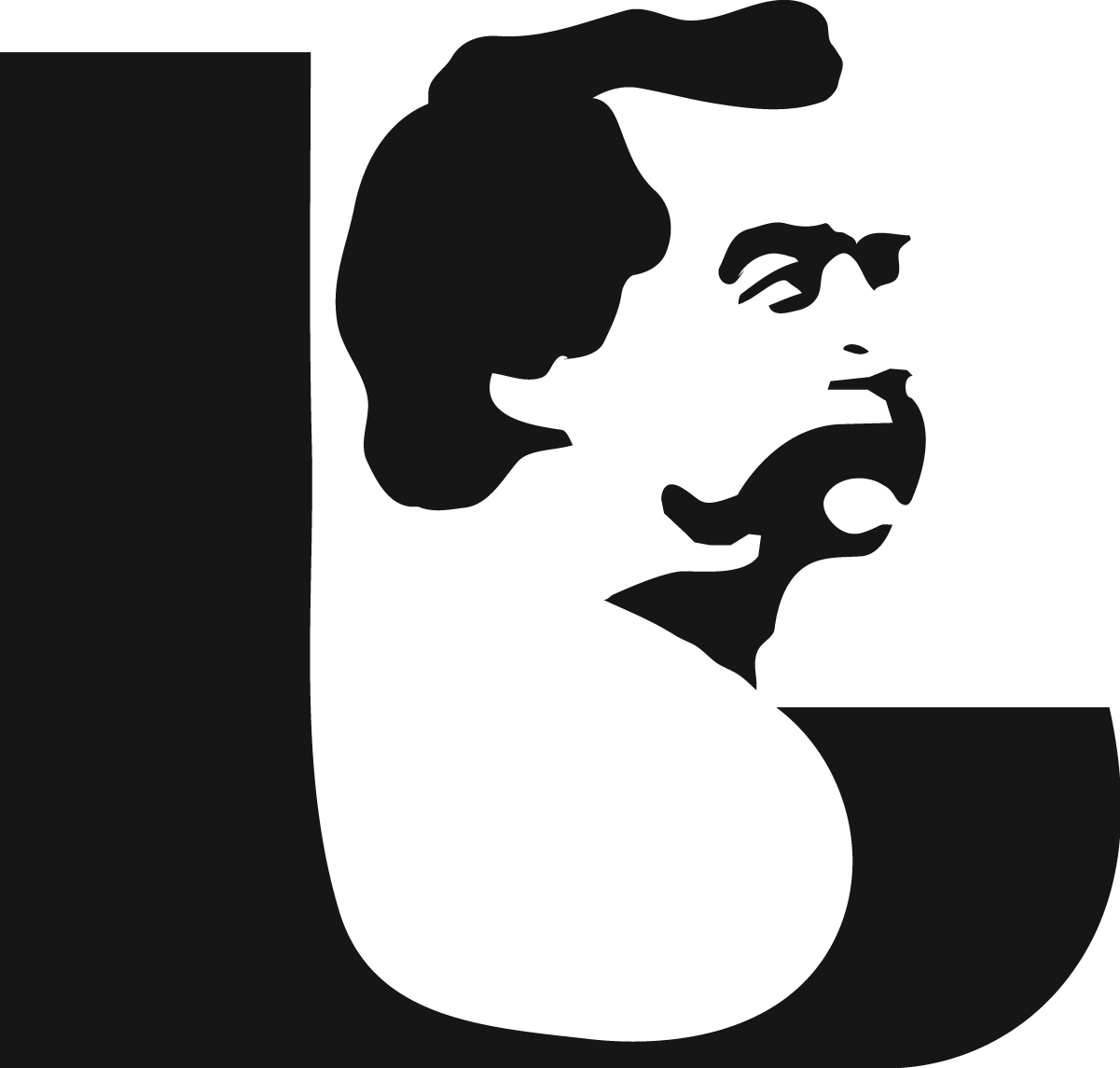